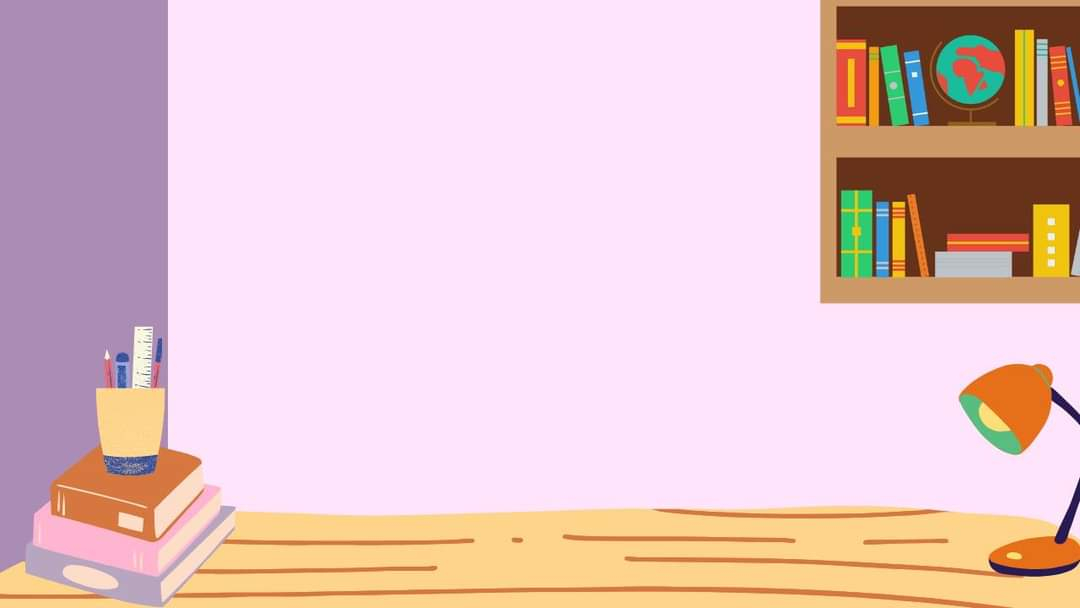 TRƯỜNG MẦM NON NẮNG MAI
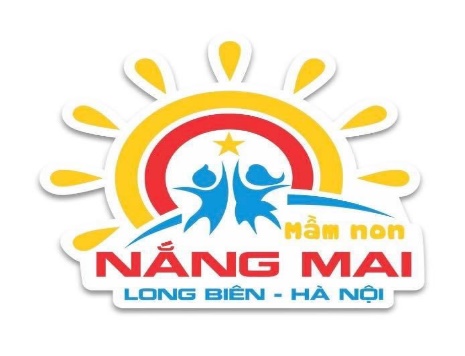 LĨNH VỰC PHÁT TRIỂN NHẬN THỨC
ĐỀ TÀI: NHẬN BIẾT, PHÂN BIỆT MỘT VÀ NHIỀU
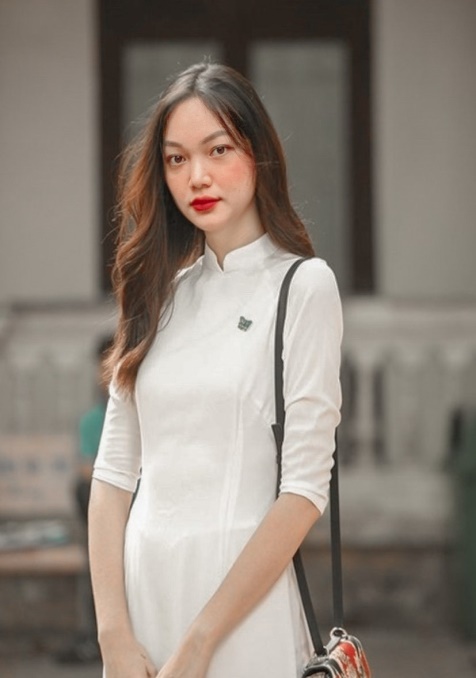 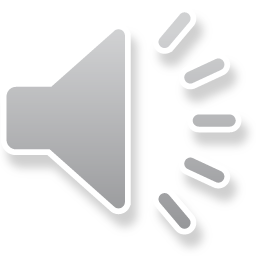 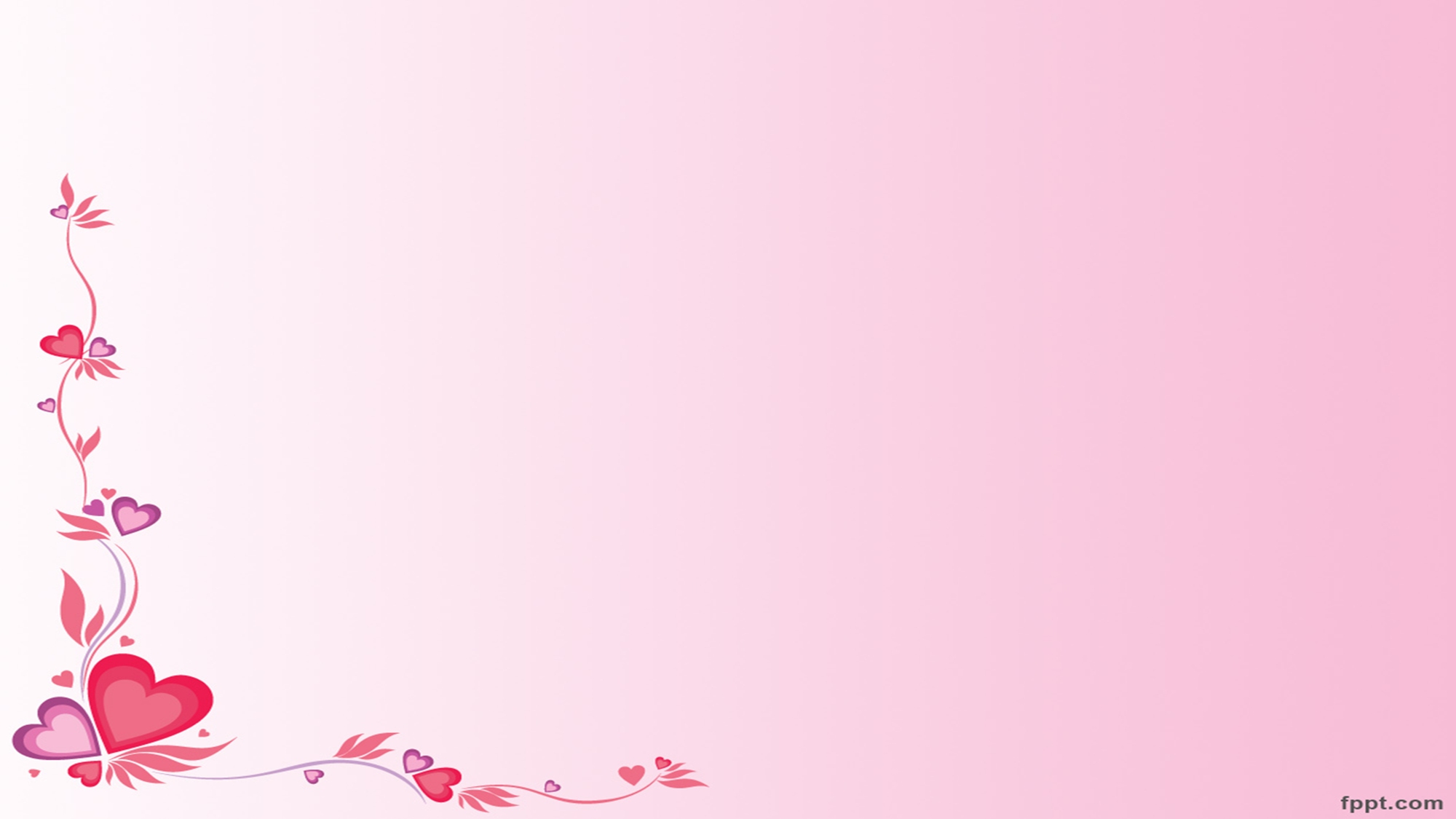 Các con vừa được nghe bài thơ có tên là gì?
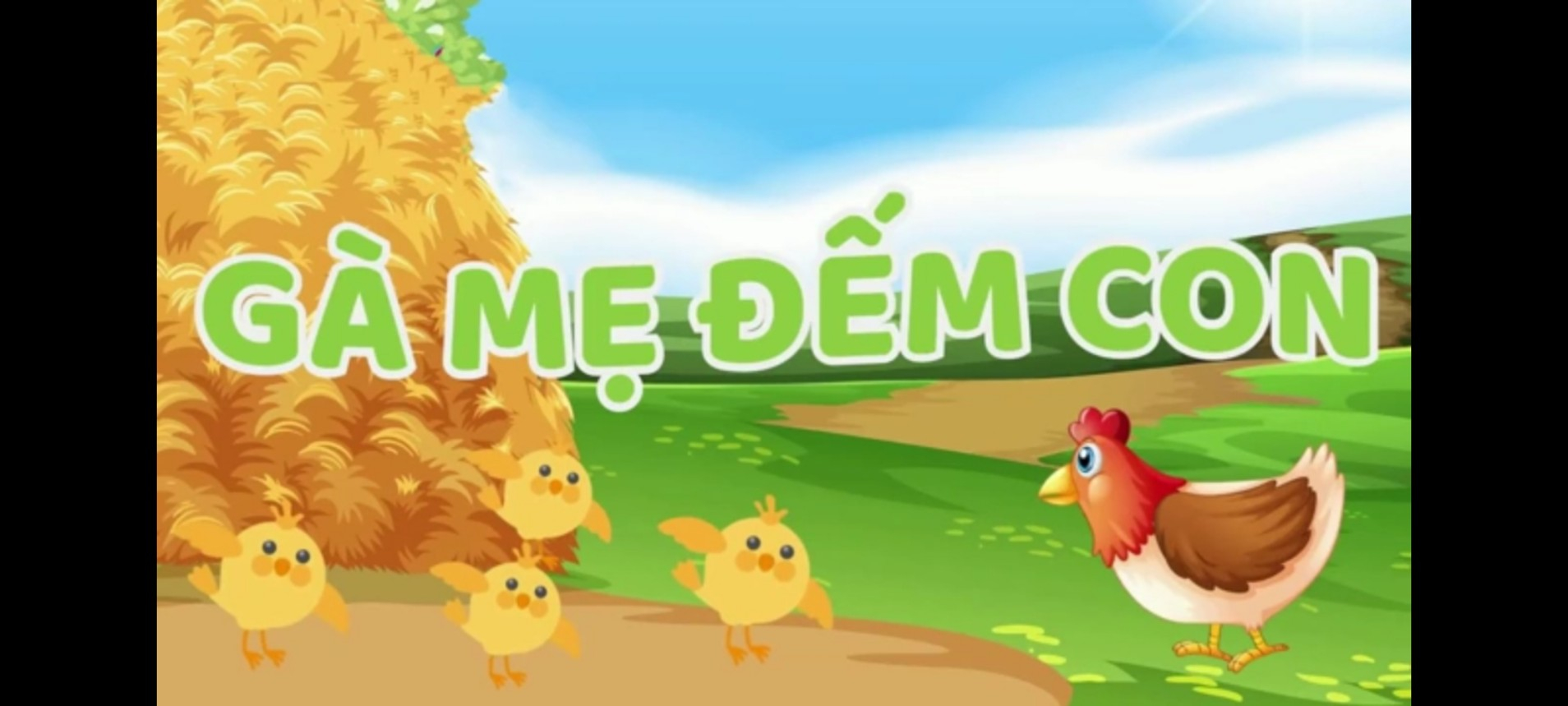 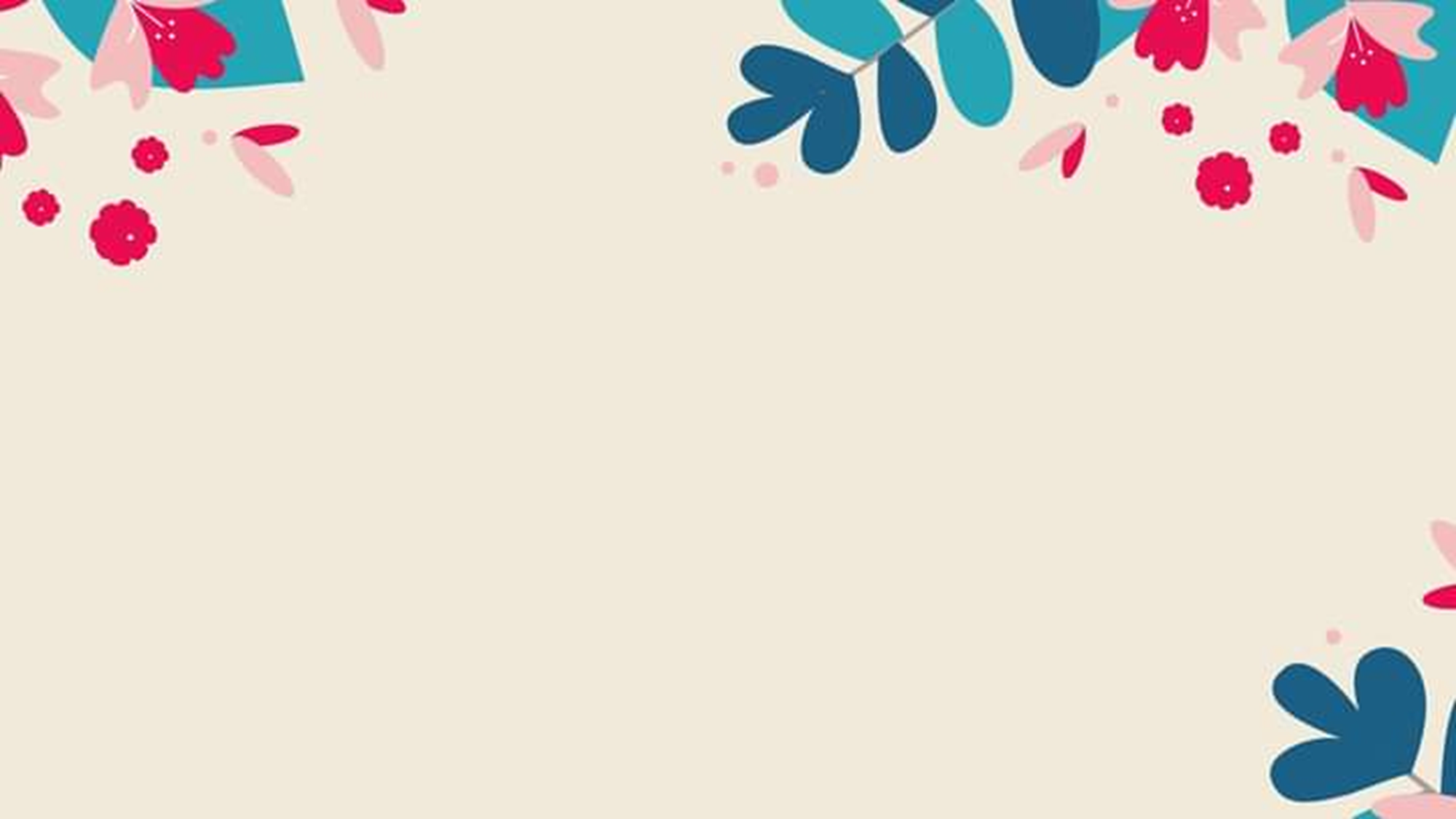 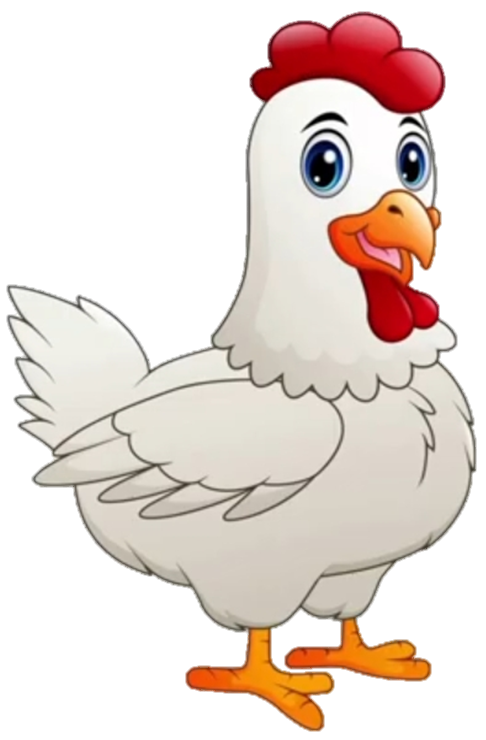 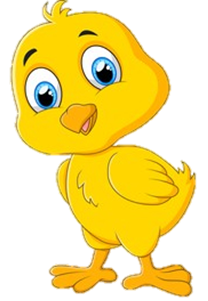 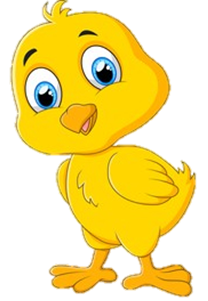 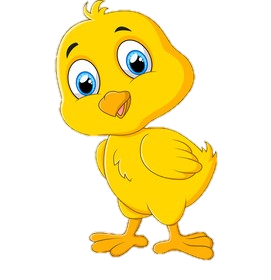 Nhiều gà con
Một gà mẹ
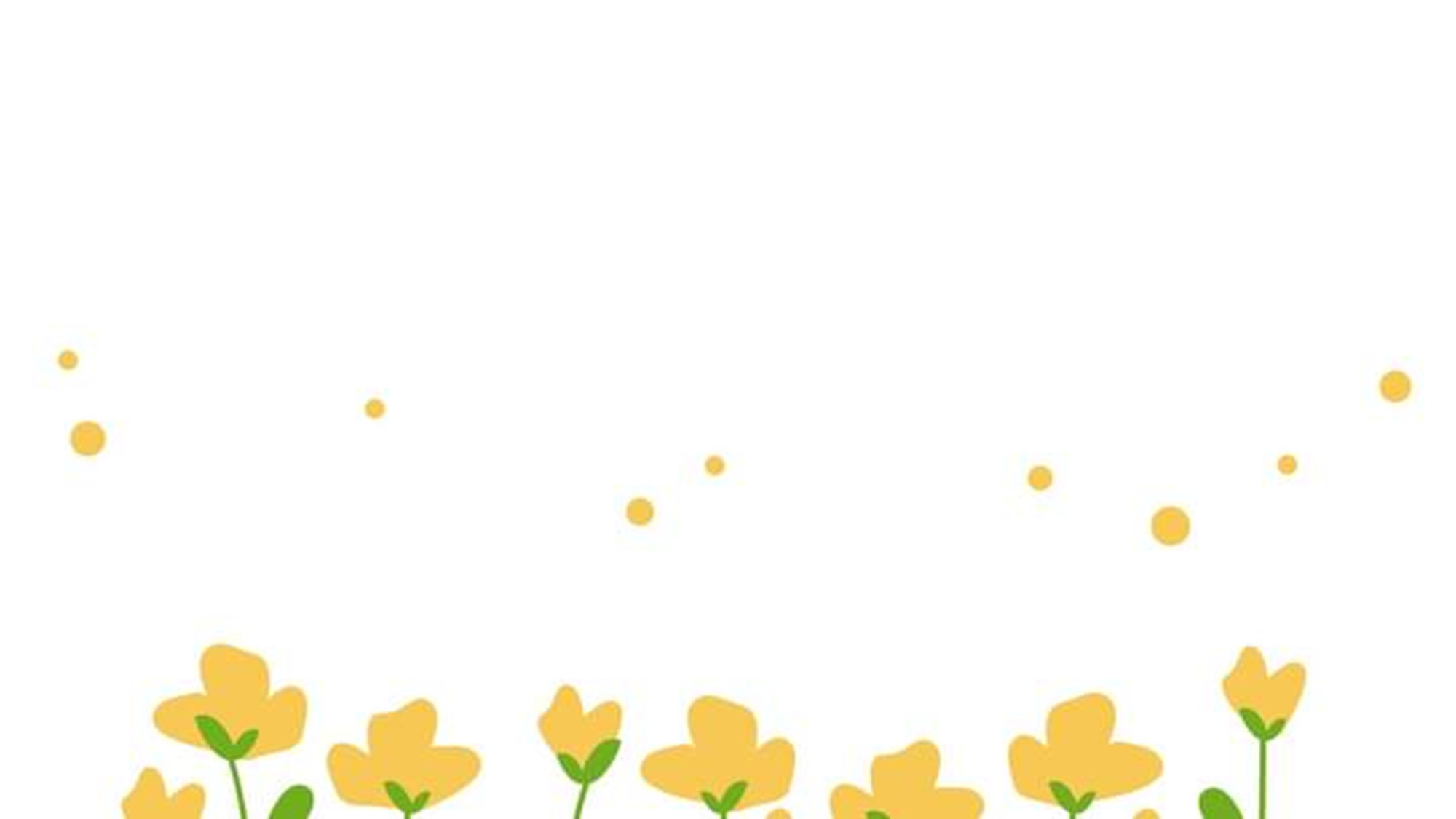 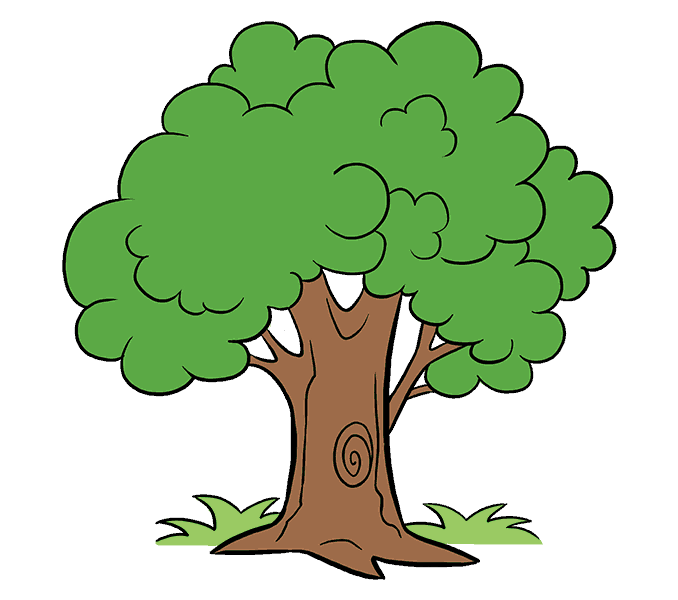 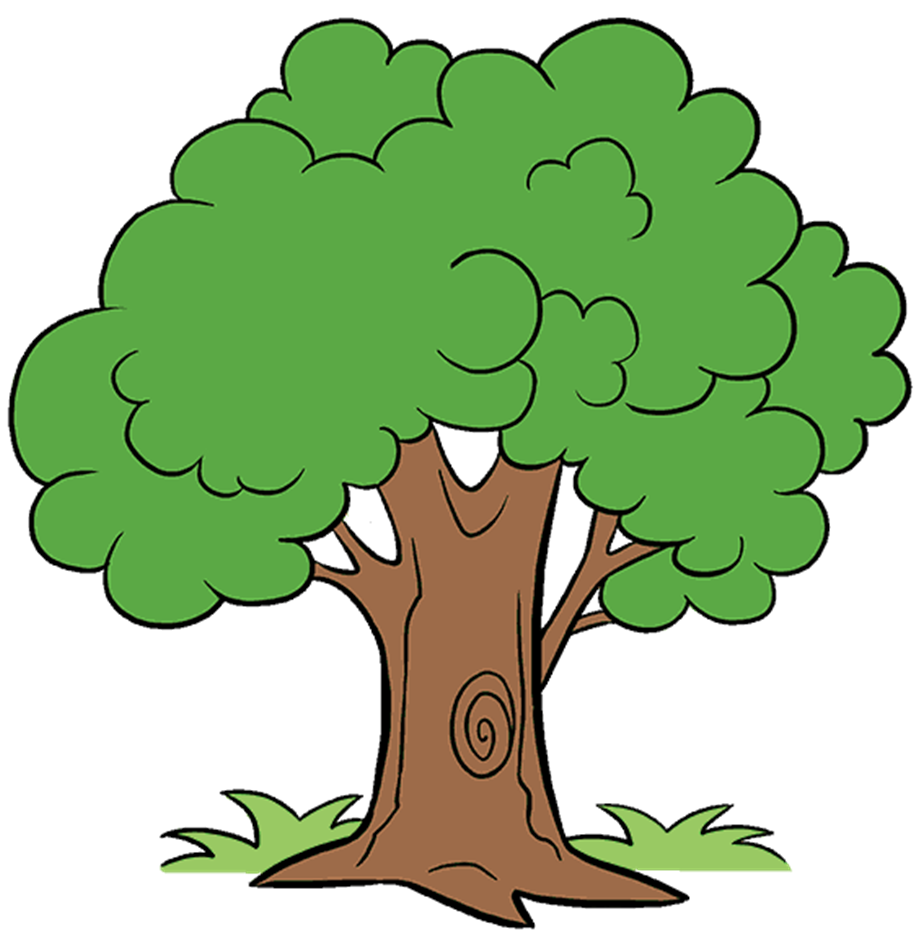 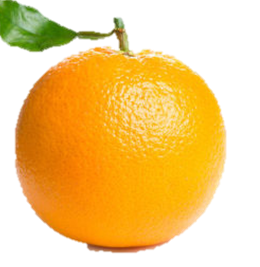 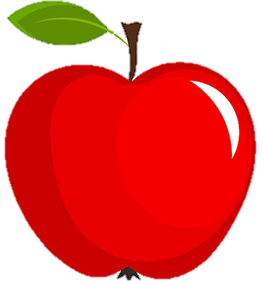 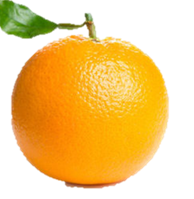 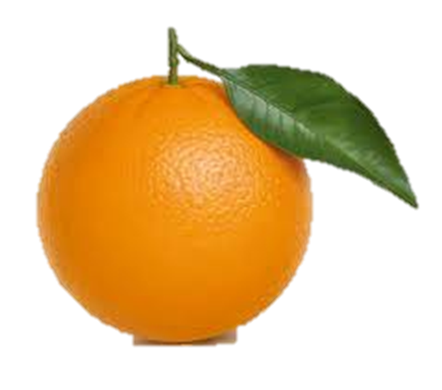 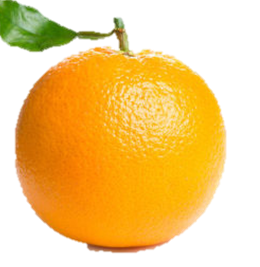 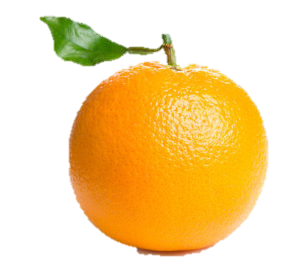 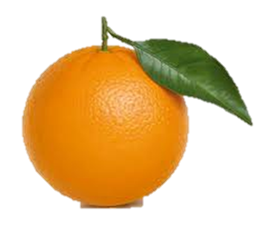 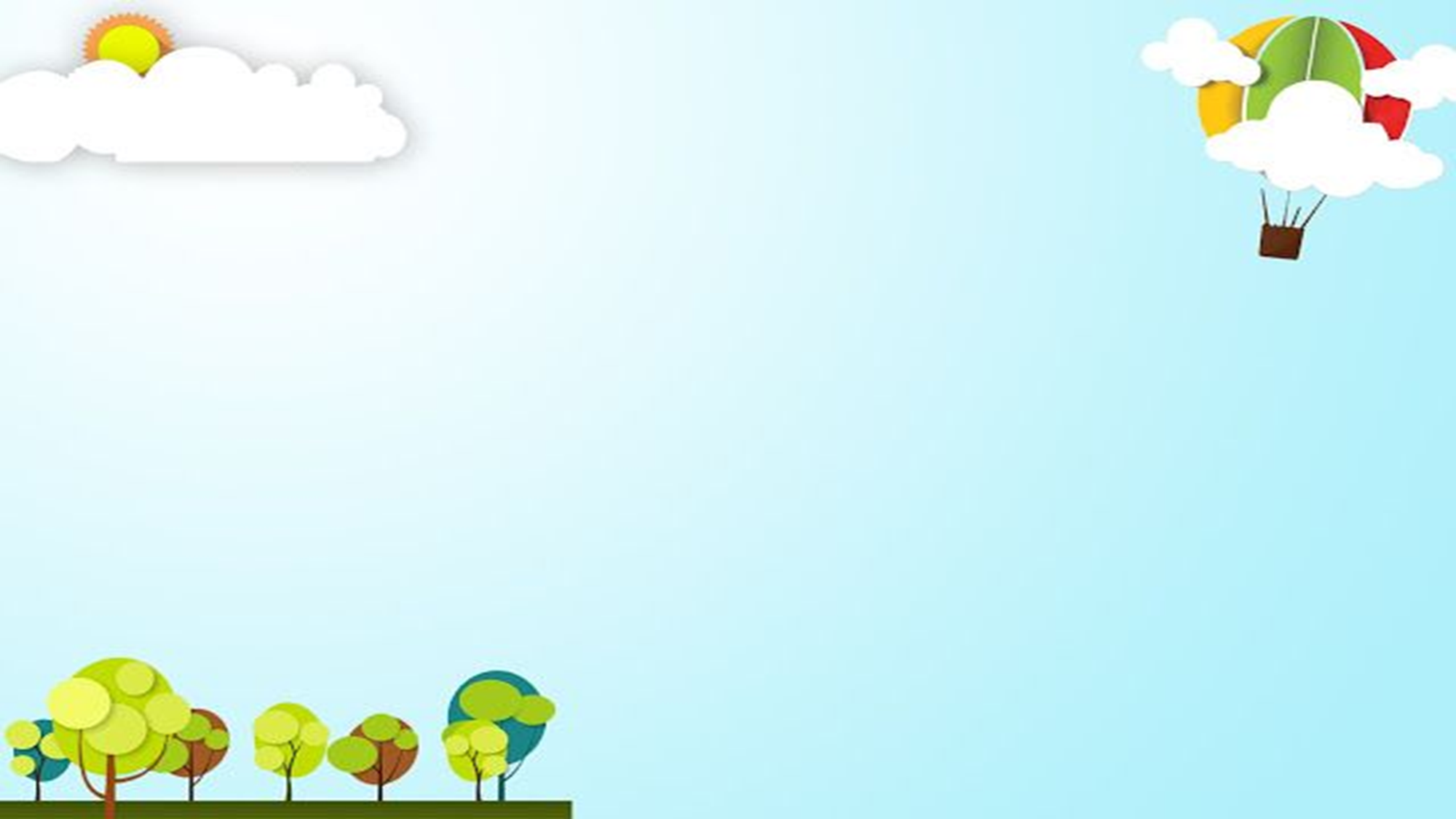 Nhiều con thỏ
Một củ cà rốt
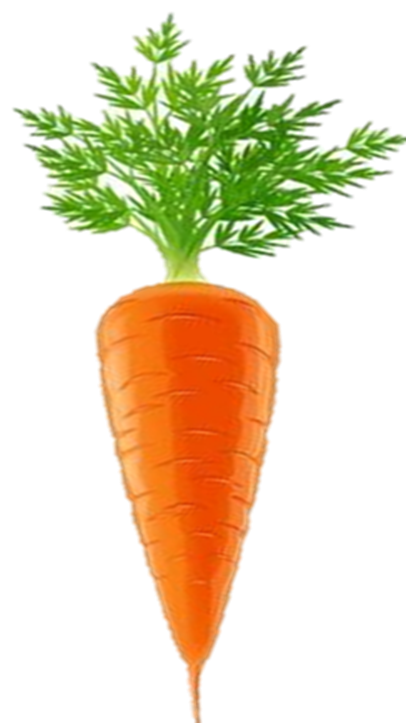 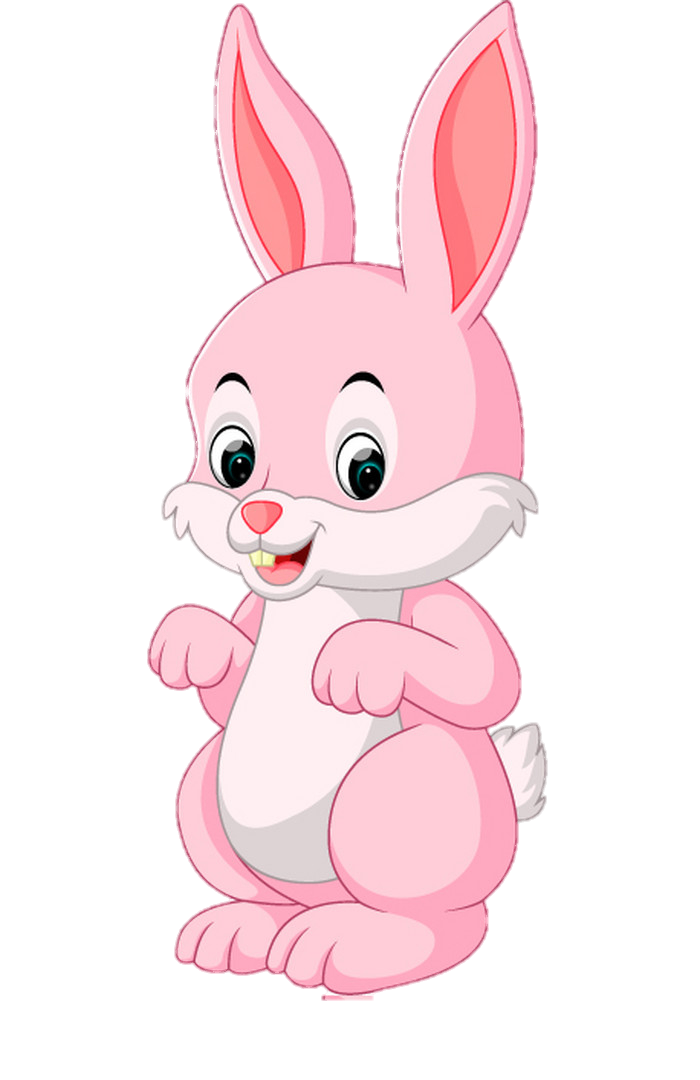 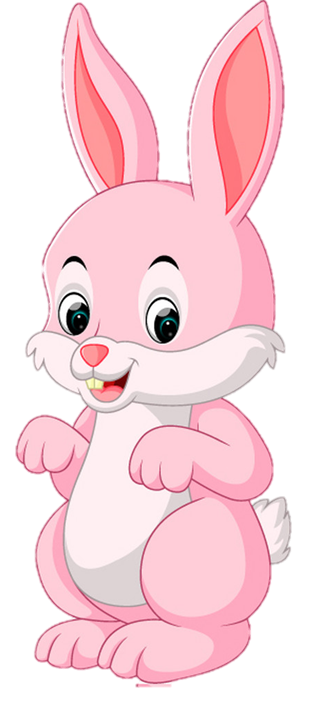 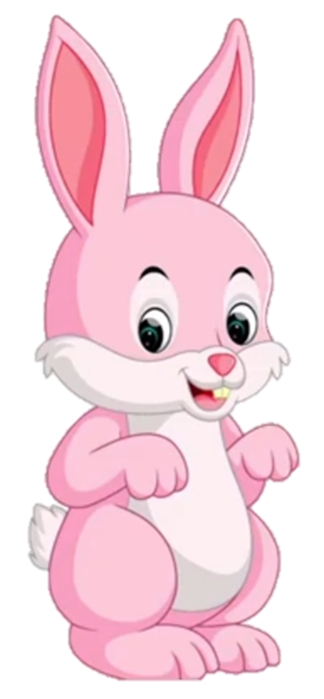 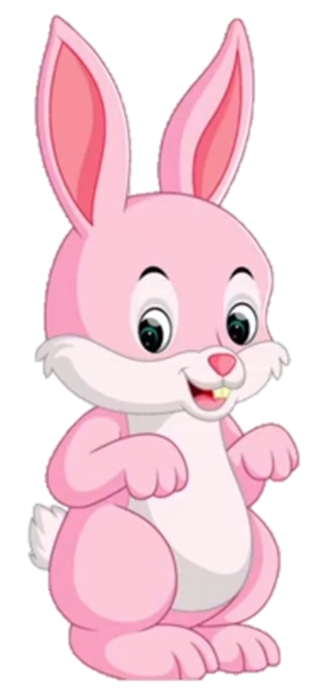 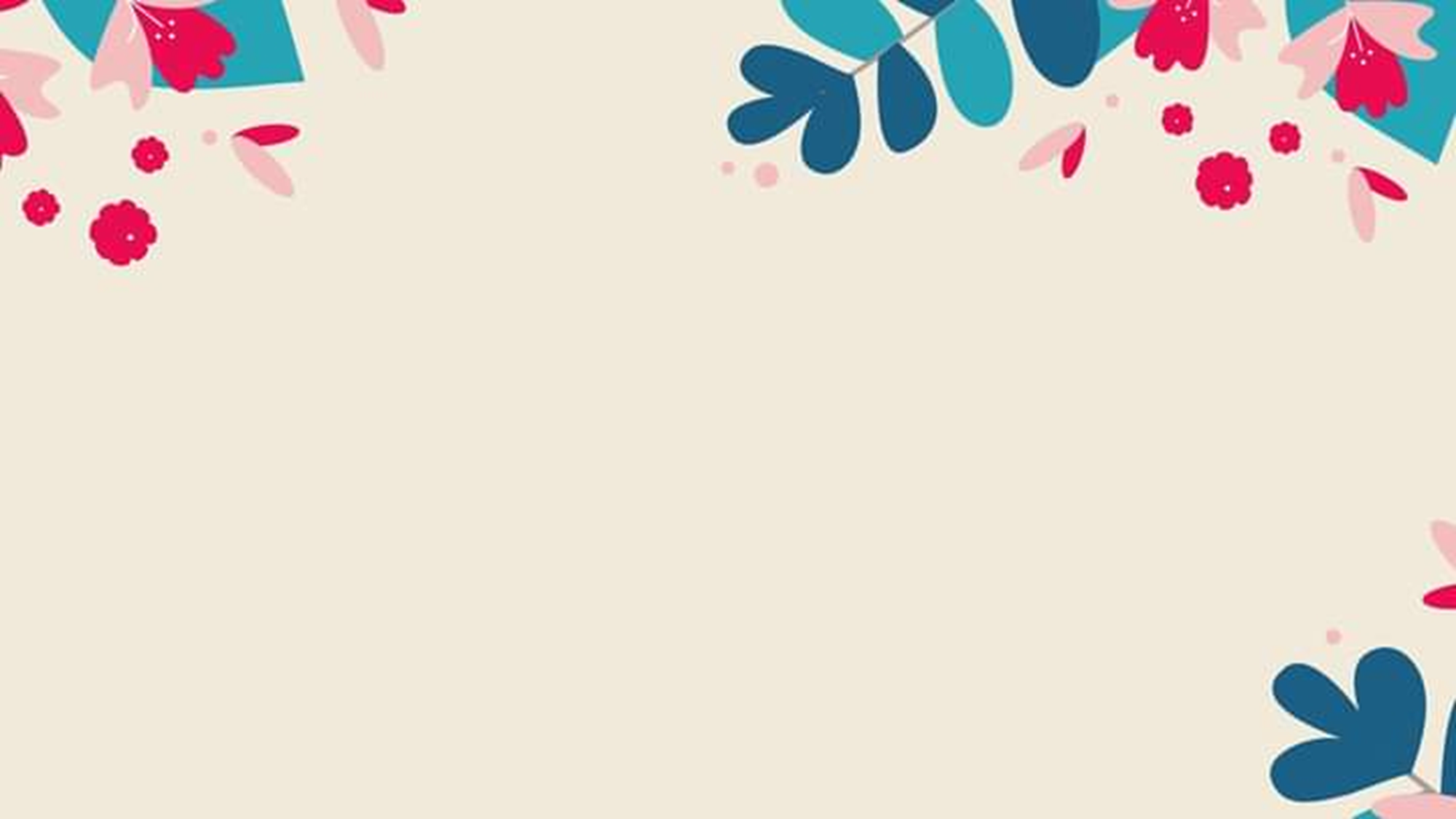 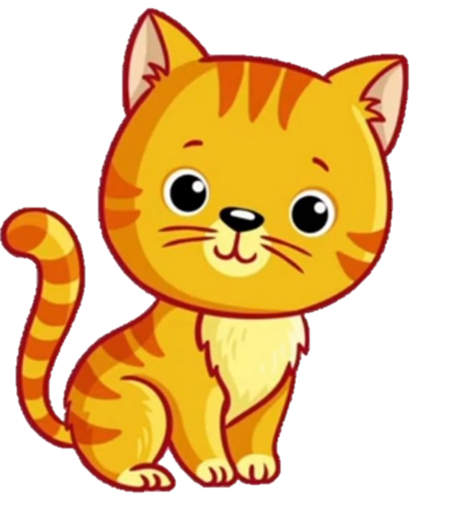 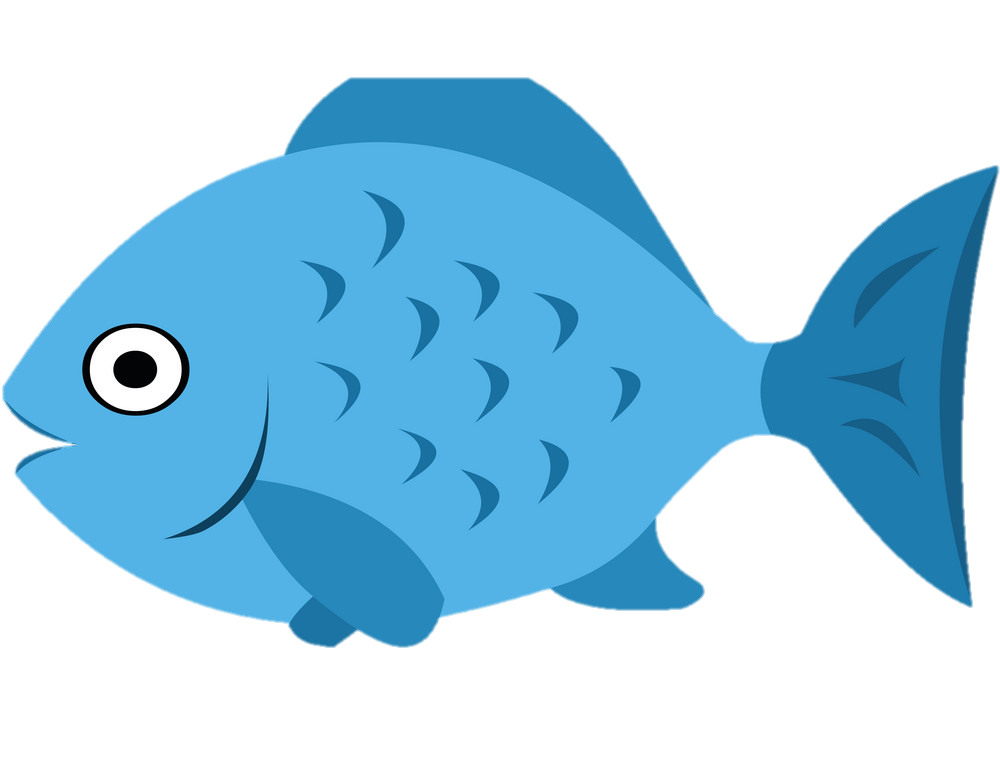 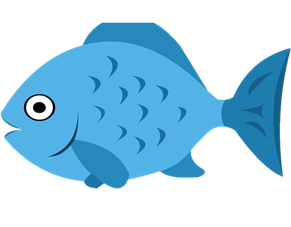 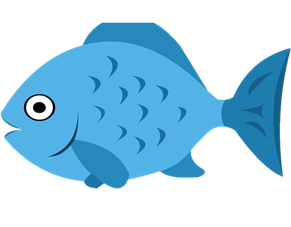 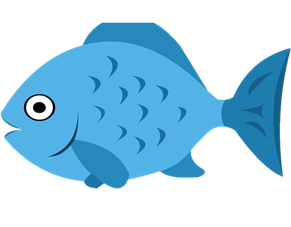 Nhiều con cá
Một con mèo
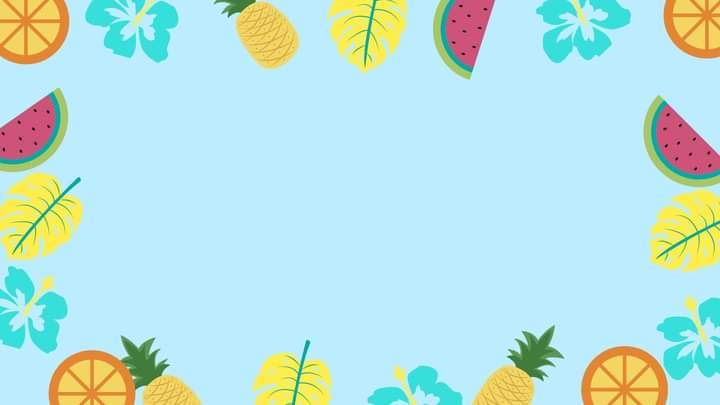 Trò chơi: Tìm nhanh, chọn đúng
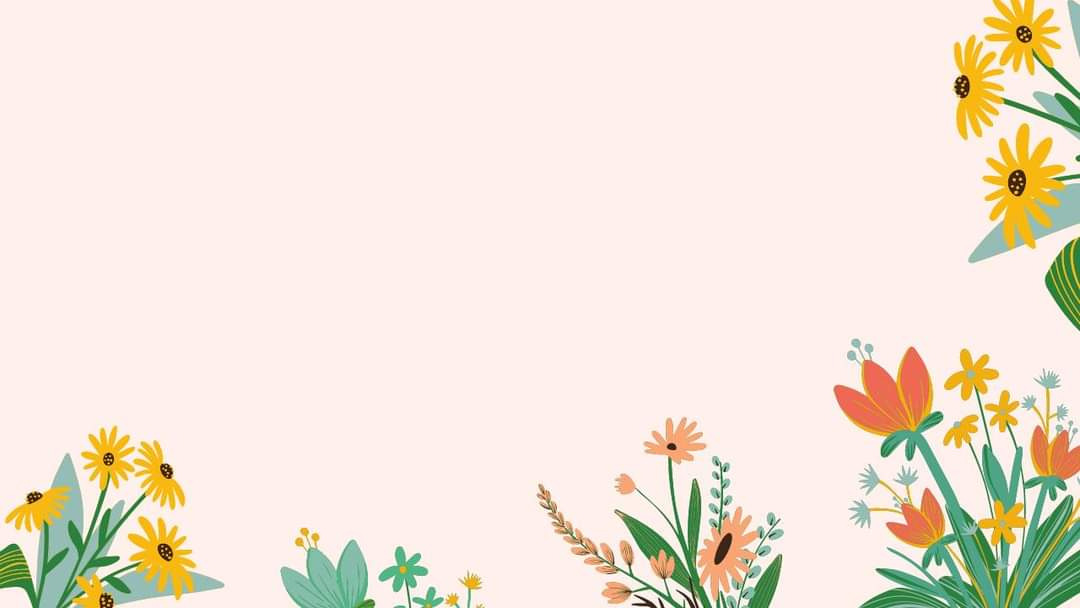 Con hãy tìm hình ảnh có số lượng là một
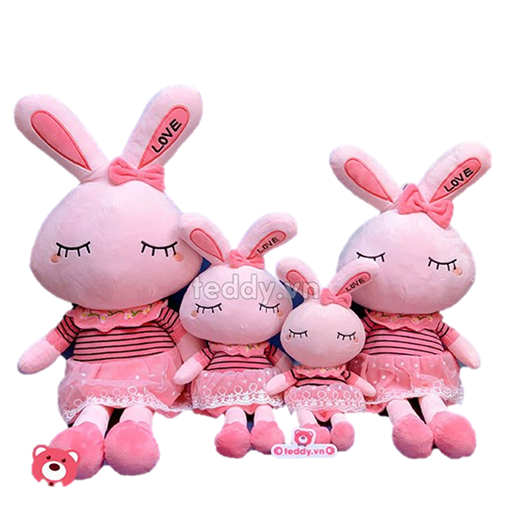 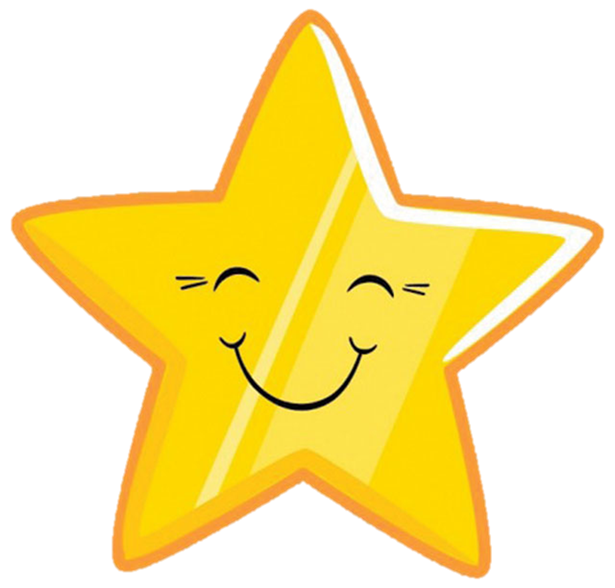 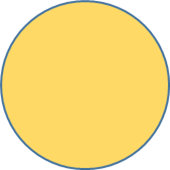 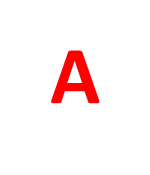 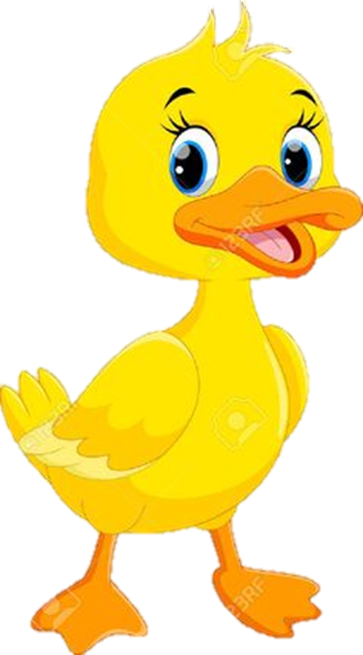 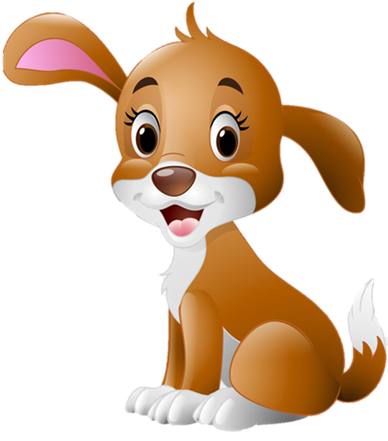 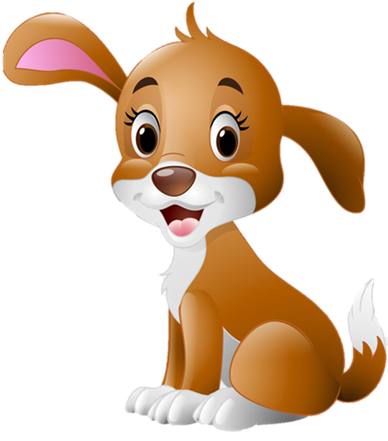 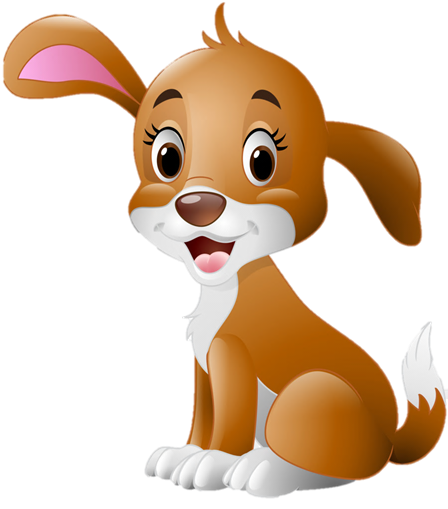 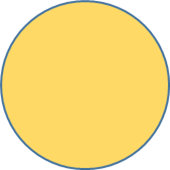 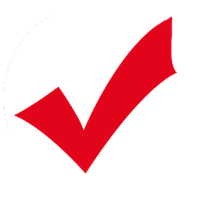 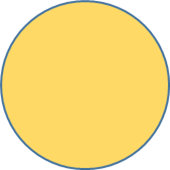 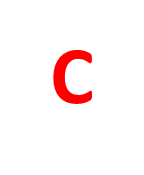 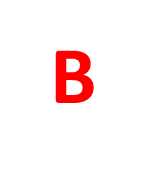 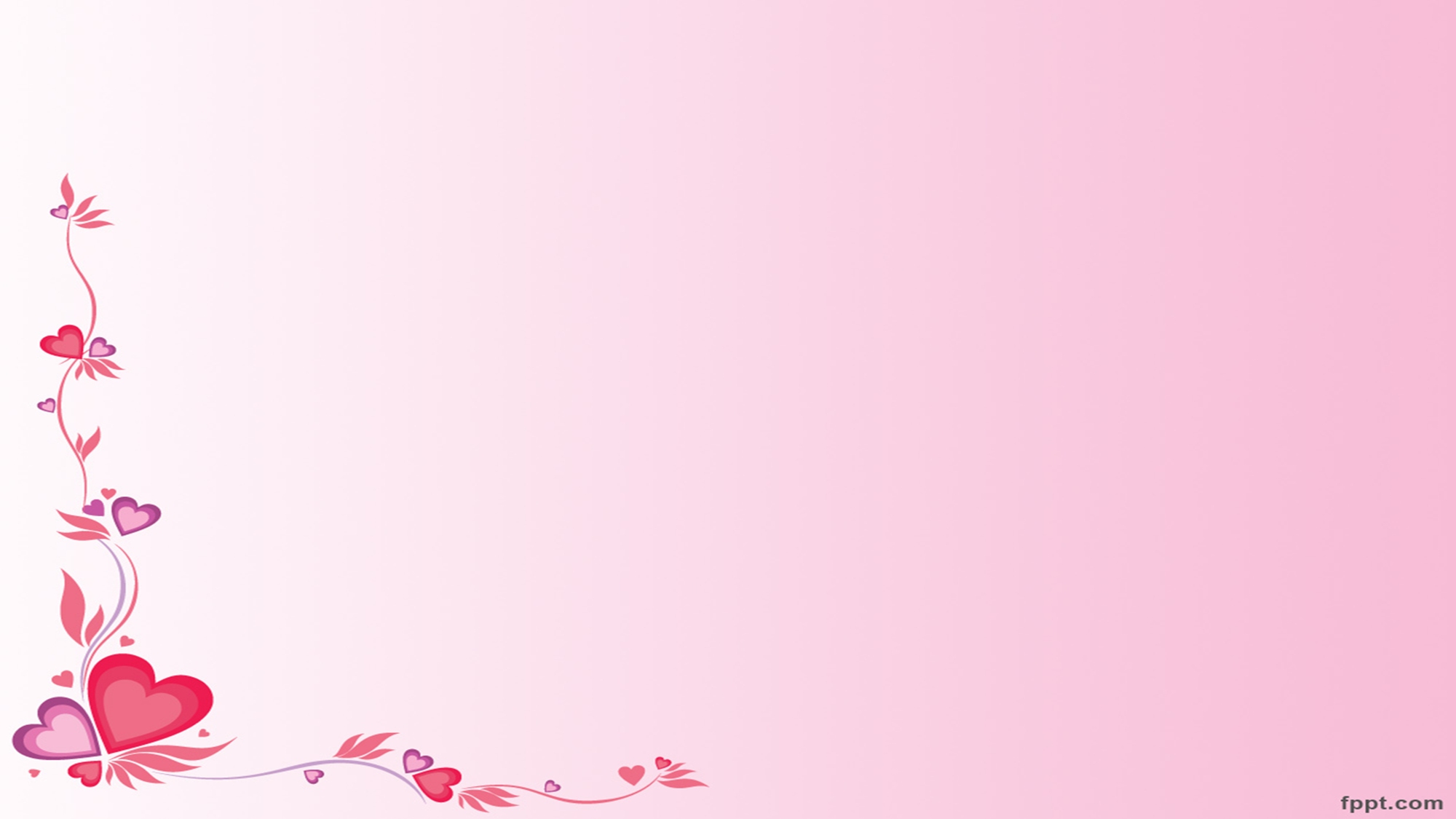 Con hãy tìm nhóm có số lượng là nhiều.
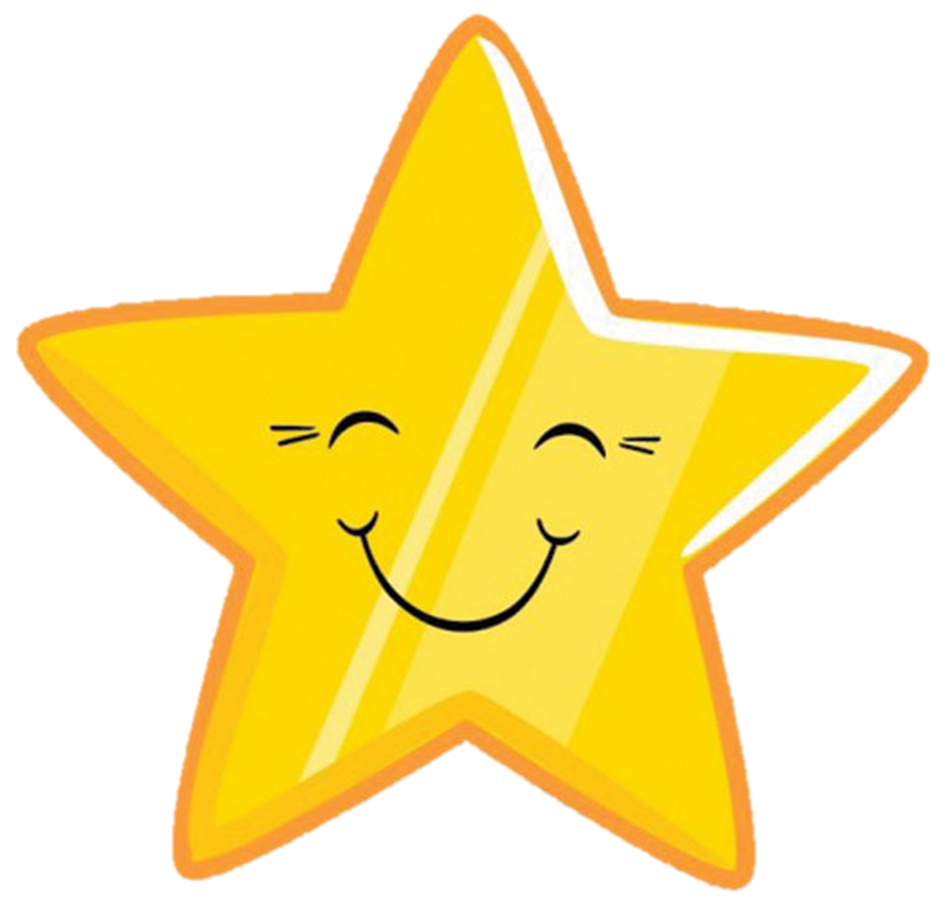 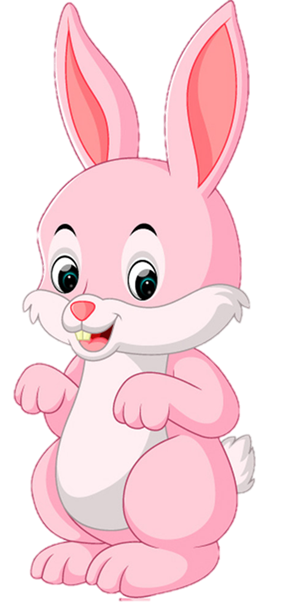 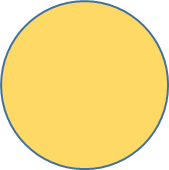 A
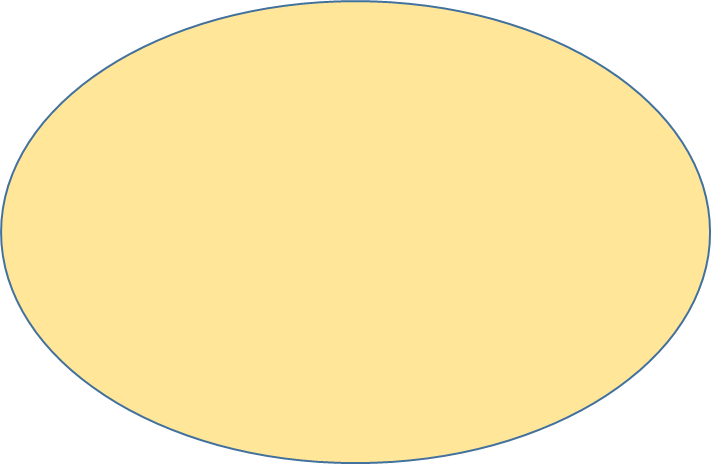 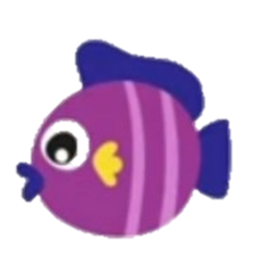 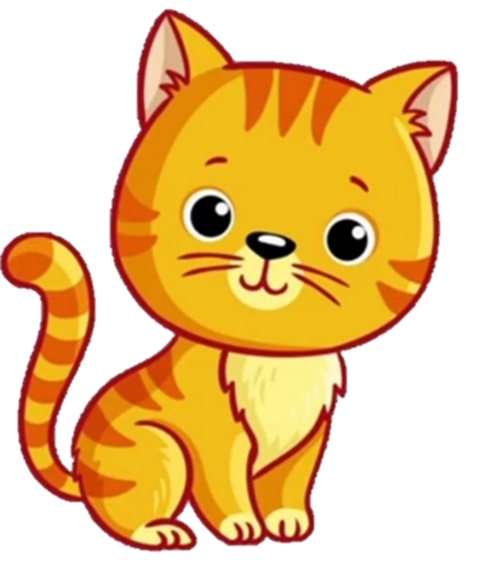 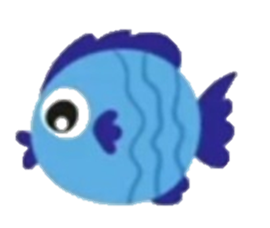 B
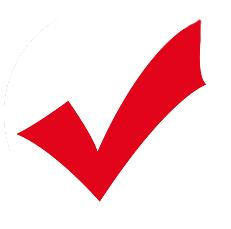 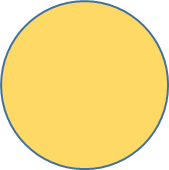 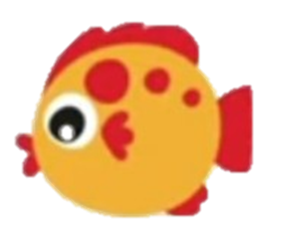 C
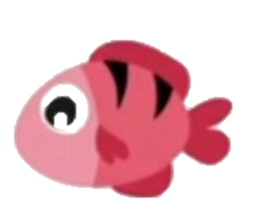 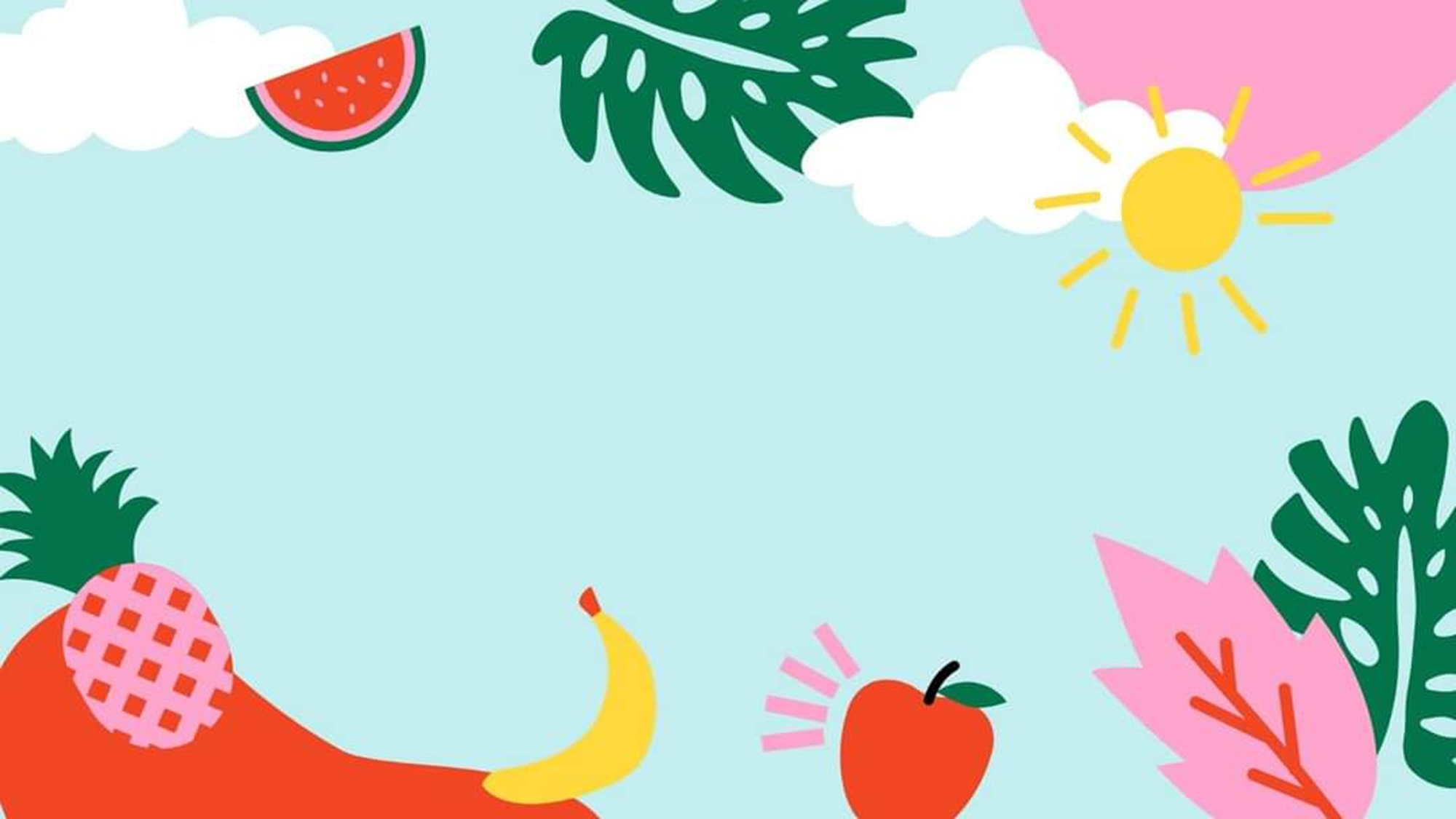 Trò chơi: Tìm đúng nhà
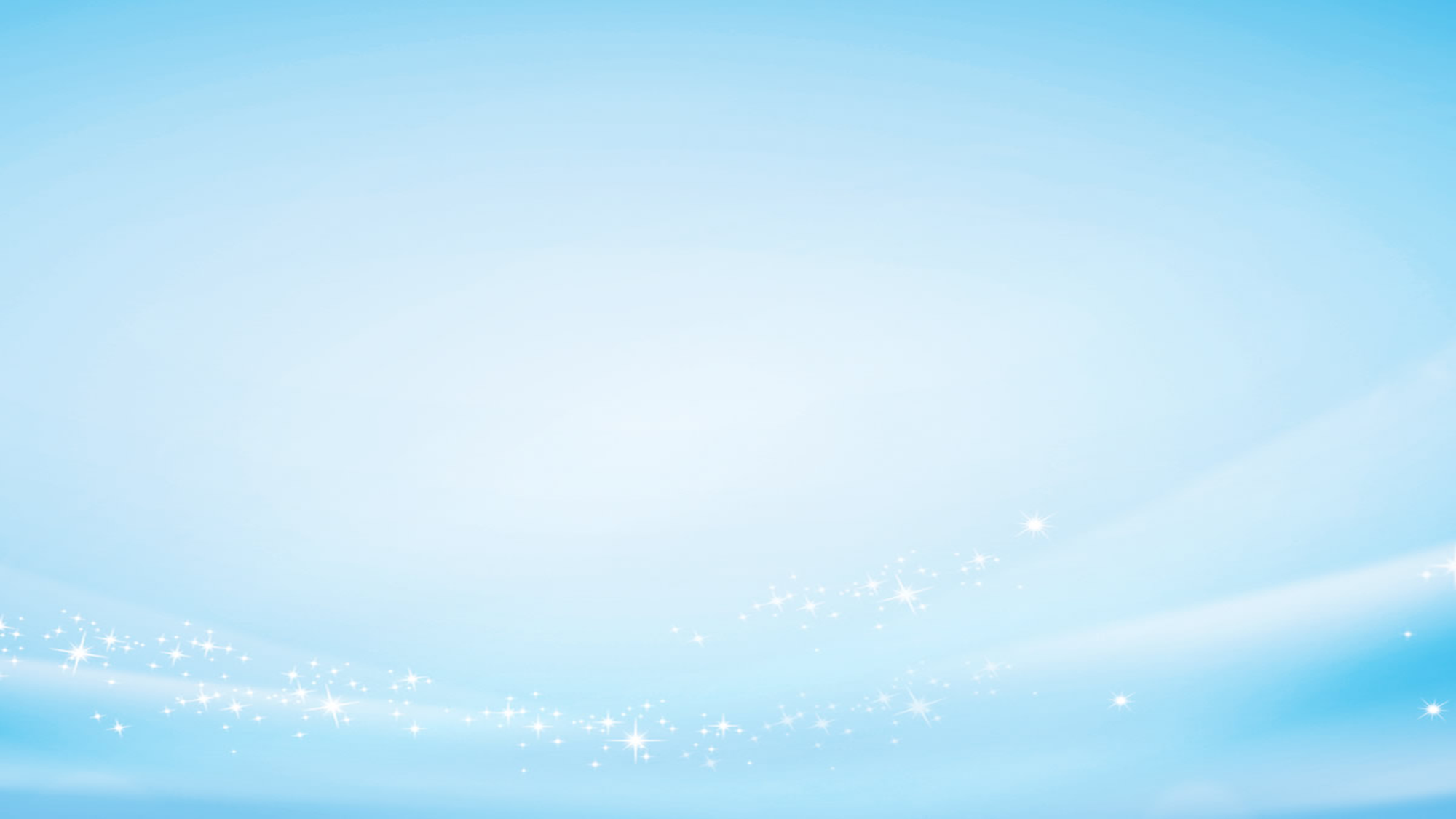 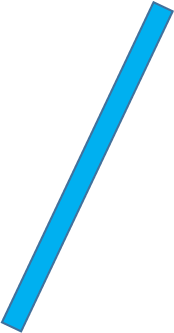 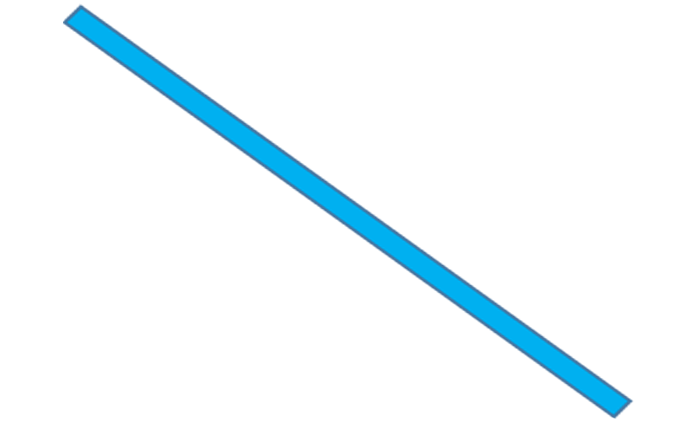 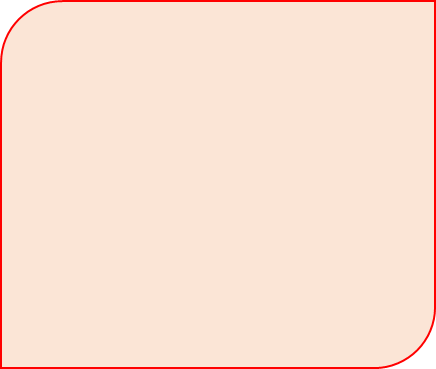 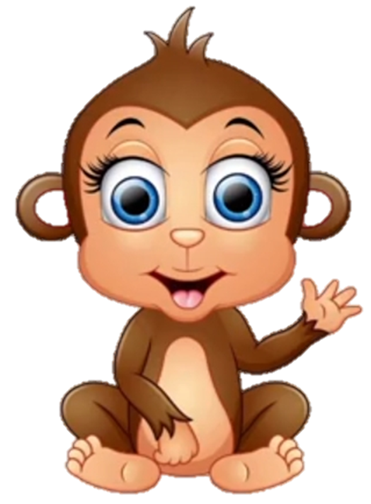 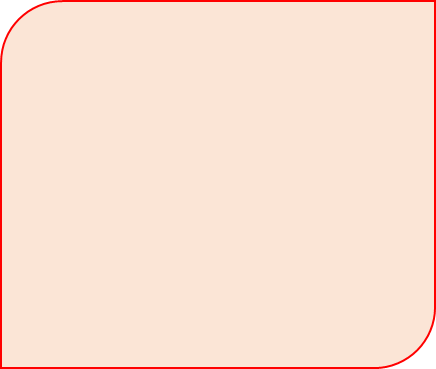 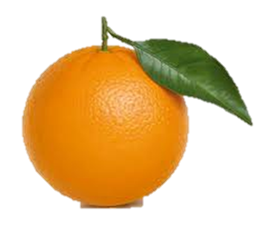 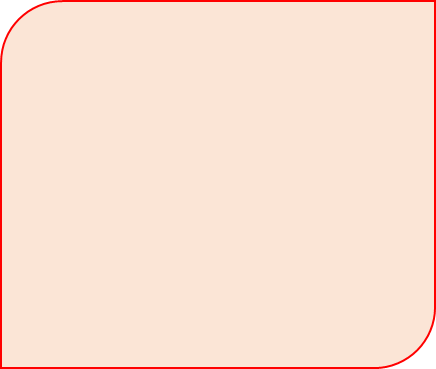 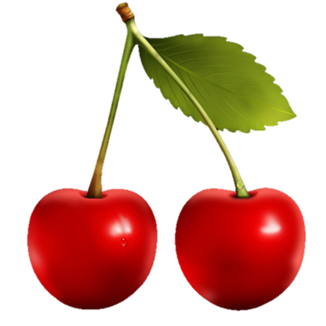 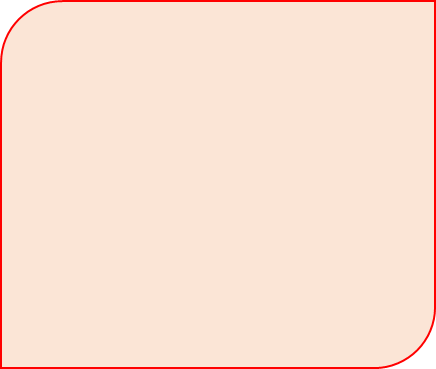 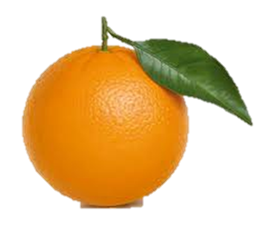 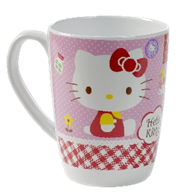 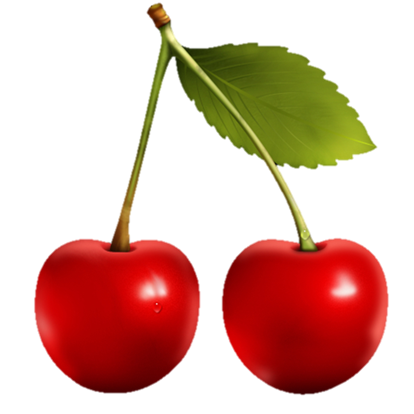 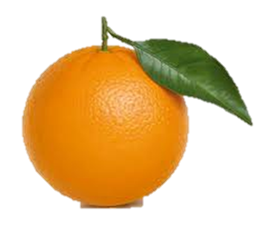 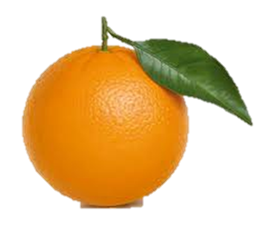 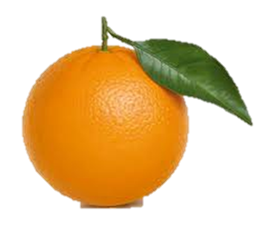 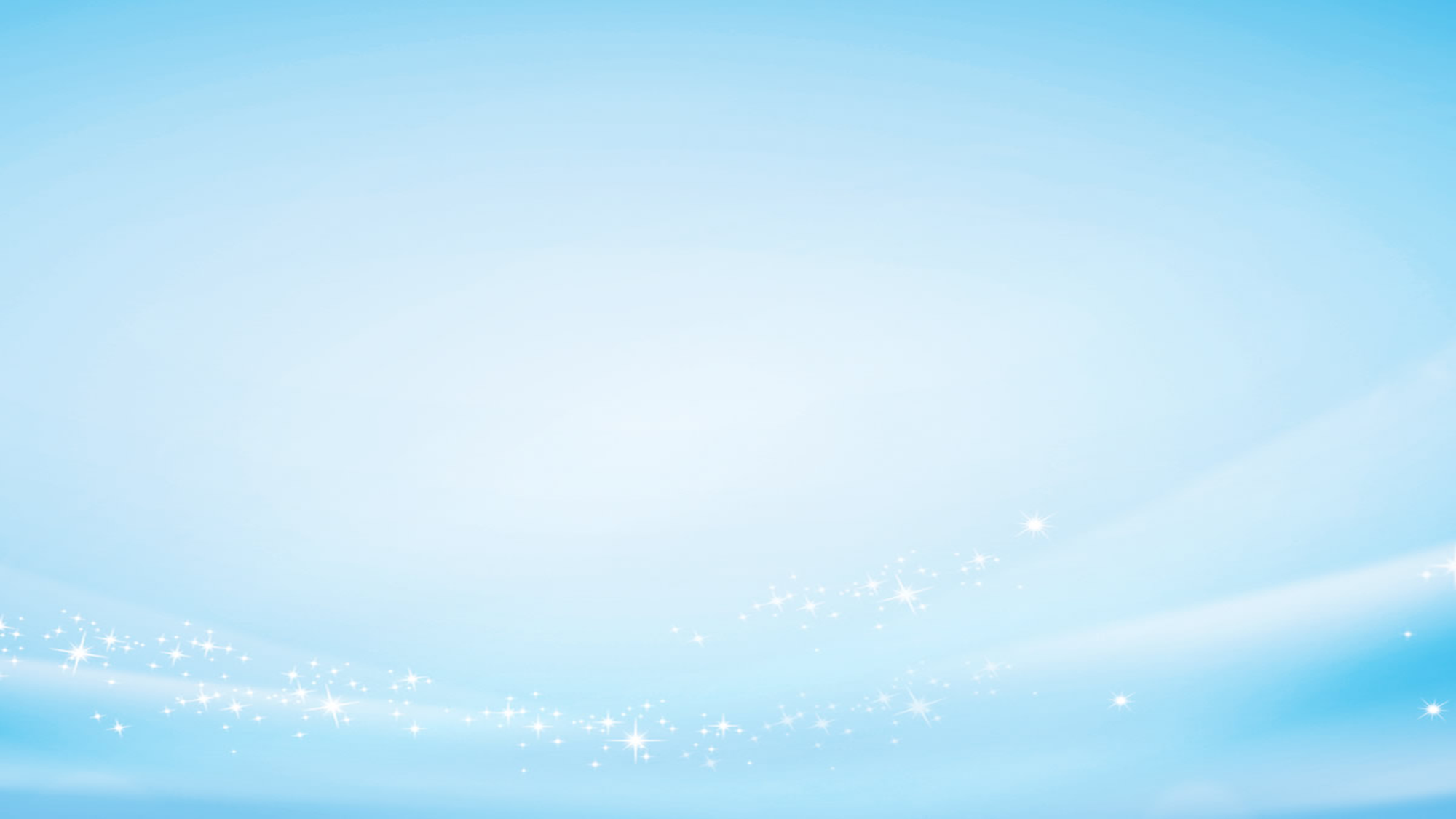 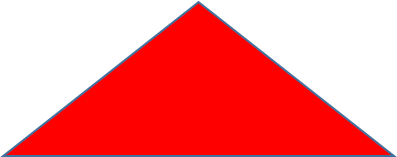 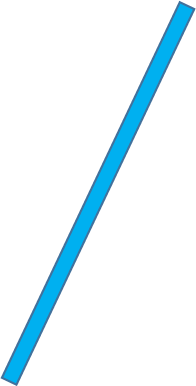 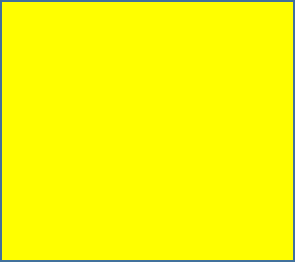 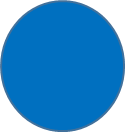 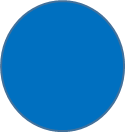 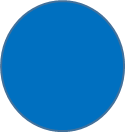 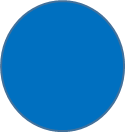 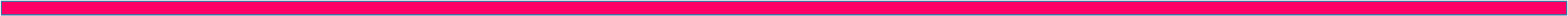 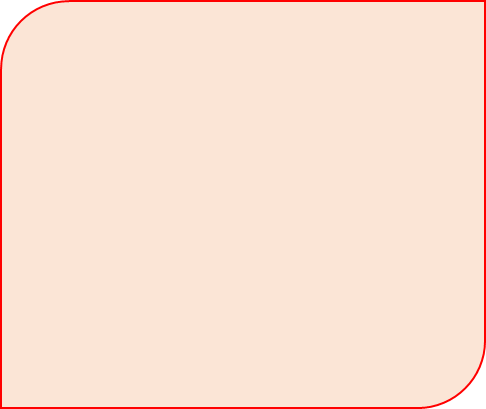 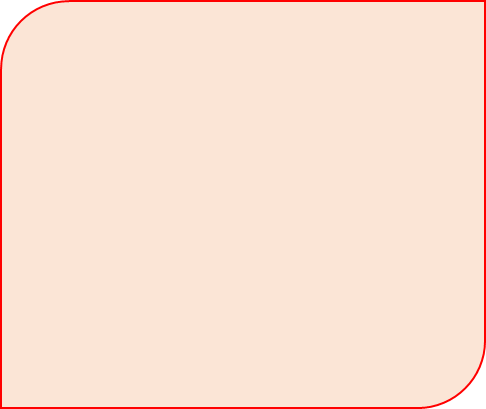 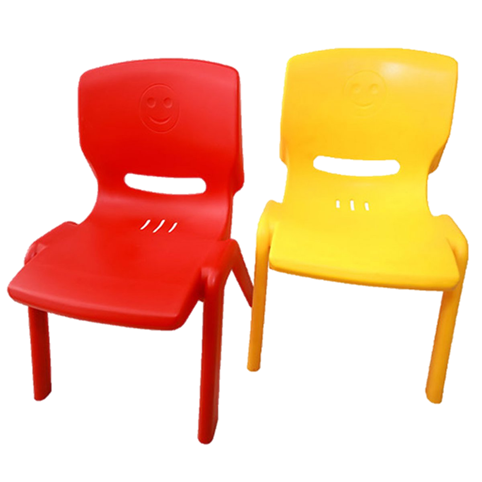 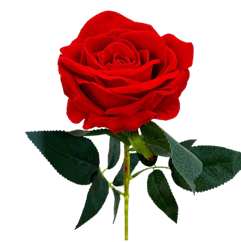 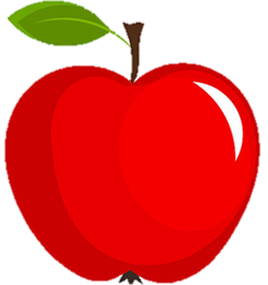 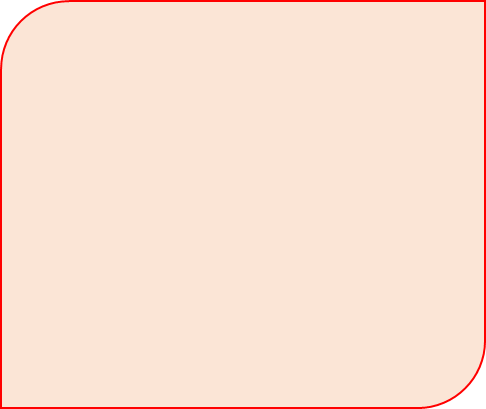 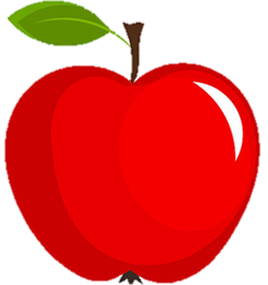 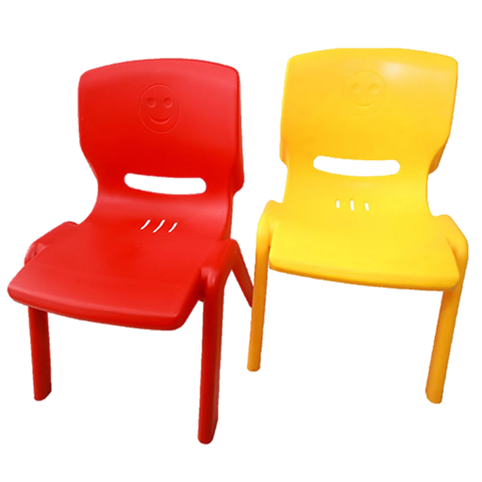 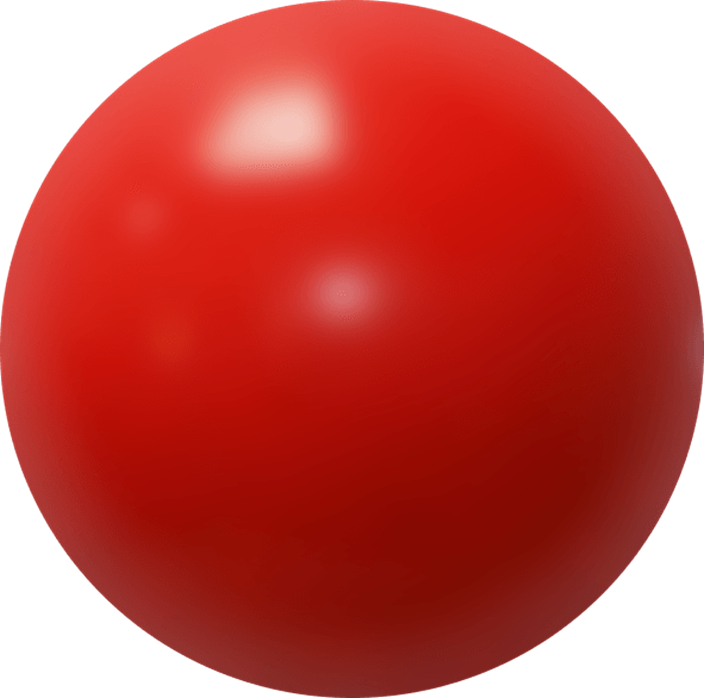 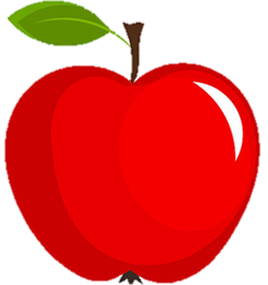 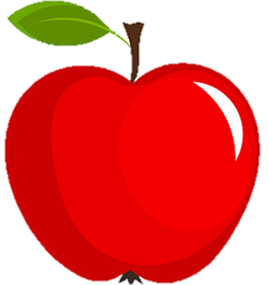 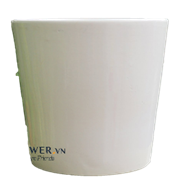 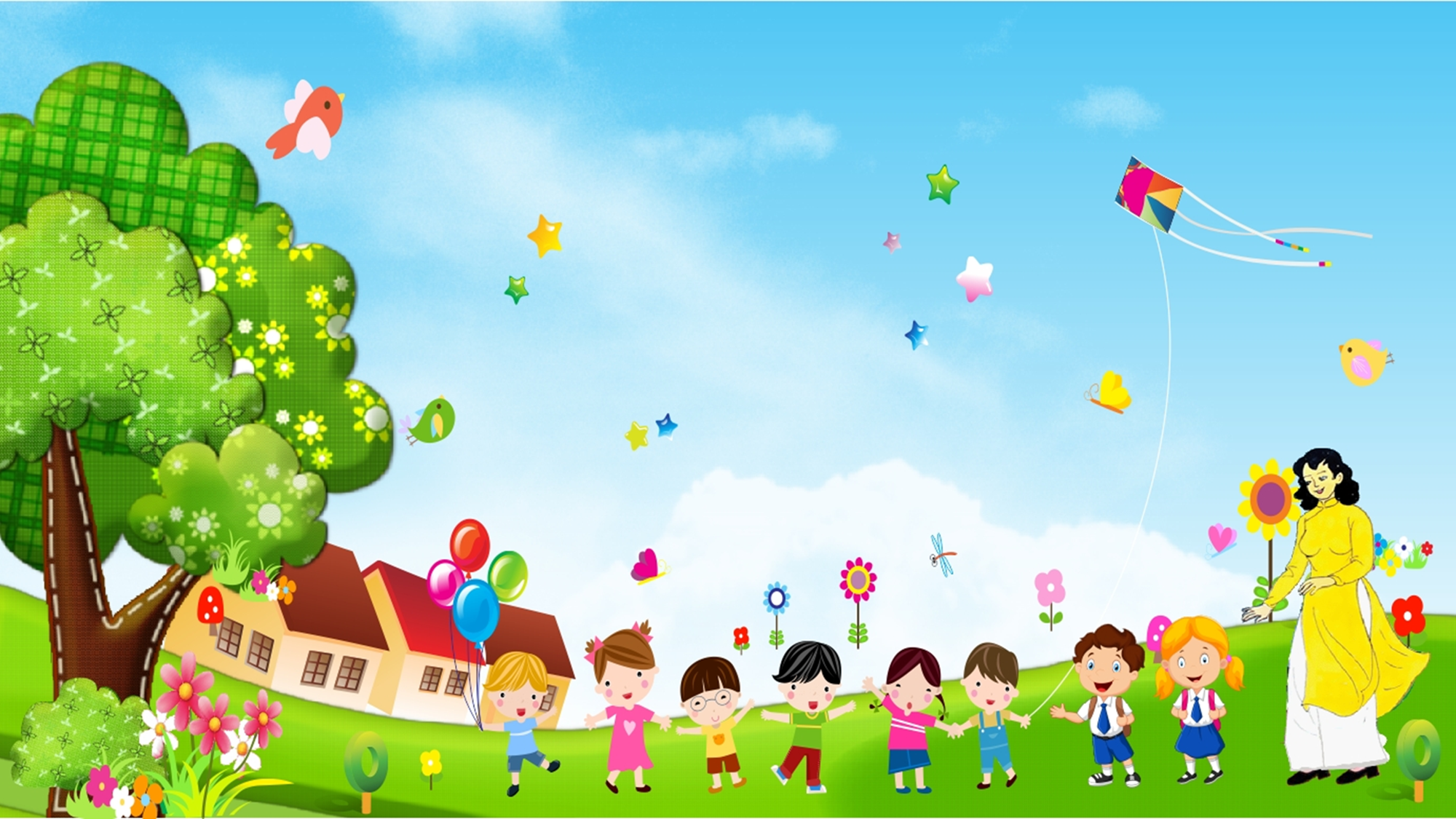 Hẹn gặp lại các con vào những buổi học tiếp theo